In Search of a Behavioral Measure of Experiential Avoidance
Charles A. Hayes
Robert D. Zettle, Ph.D.
Suzanne Gird, M.A.
Angie Hardage-Bundy, M.A.
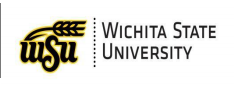 Purpose
Alternative Measure of Experiential Avoidance(EA)
Paper-and-Pencil Measures assessing
EA: Acceptance and Action Questionnaire, AAQ-II
Distress Tolerance: Distress Tolerance Scale, DTS
Candidates for Behavioral Measures of Experiential Avoidance
Cold-pressor
Paced Visual Serial Addition Test, PVSAT
Breath-holding task
Method
Participants
120 total, Mean age 22.82(7.95), range 18-59
Method
Counter-
balanced
Counter-balanced
Acceptance and Action Questionnaire, AAQ-II
α = .89
Distress Tolerance Scale
15-item, self-report
Survey questions
My feelings of distress or being upset are not acceptable.
When I feel distressed or upset, I must do something about it immediately. 
5-point Likert scale
α = .84
(Bond et al., 2011)
(Simons & Gaher, 2005)
(Zettle, et al., 2005)
(Zettle, et al., 2005)
5
5
5
Score
10
10
10
(Fos, et al., 2000)
# Rate
Score: Trial 1
3 s
3 m
-------------------------------------------------
Score: Trial 2
2 s
5 m
---------------------------------
Score: Trial 3
1 s
10 m
--------------
Time: Trial 3
10 m max
(Fos, et al., 2000)
(Brown et al., 2005)
Correlations
AAQ-II & DTS
r(118) = -.587, p < .001
Order Effects
AAQ-II 
t(118) = -.245, p = .016
Two Overarching Questions
Did these measures correlate to the degree that was anticipated?
No
Why not?
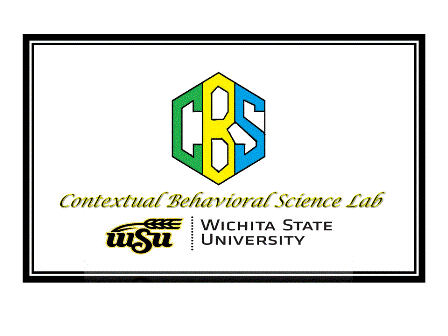 Thanks to the Contextual Behavioral Science Lab for all their help with this presentation!
Any Questions?
For a reference list, please contact Charles Hayes at Cahayes@wichita.edu
Trial 3
5
6
7
8
1
2
3
4
Score
5
3
4
2
6
10
9
3
8